6
Физика
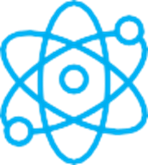 класс
Тема:
 Понятие о равномерном и неравномерном движении. Скорость и единица ее измерения.
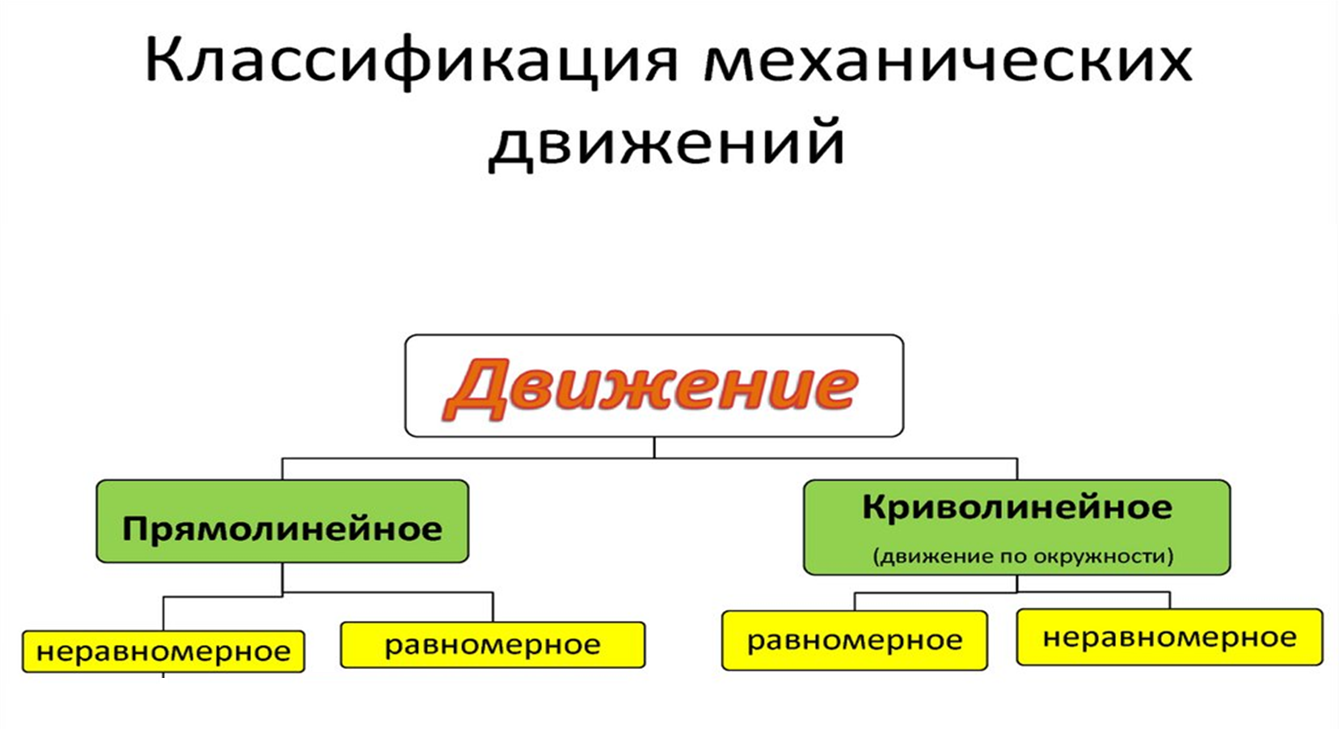 По траектории
По скорости
Повторение
Механическое движение - …
Траектория - …
Материальная точка - …
Тело отсчета - …
Путь - …
Перемещение - …
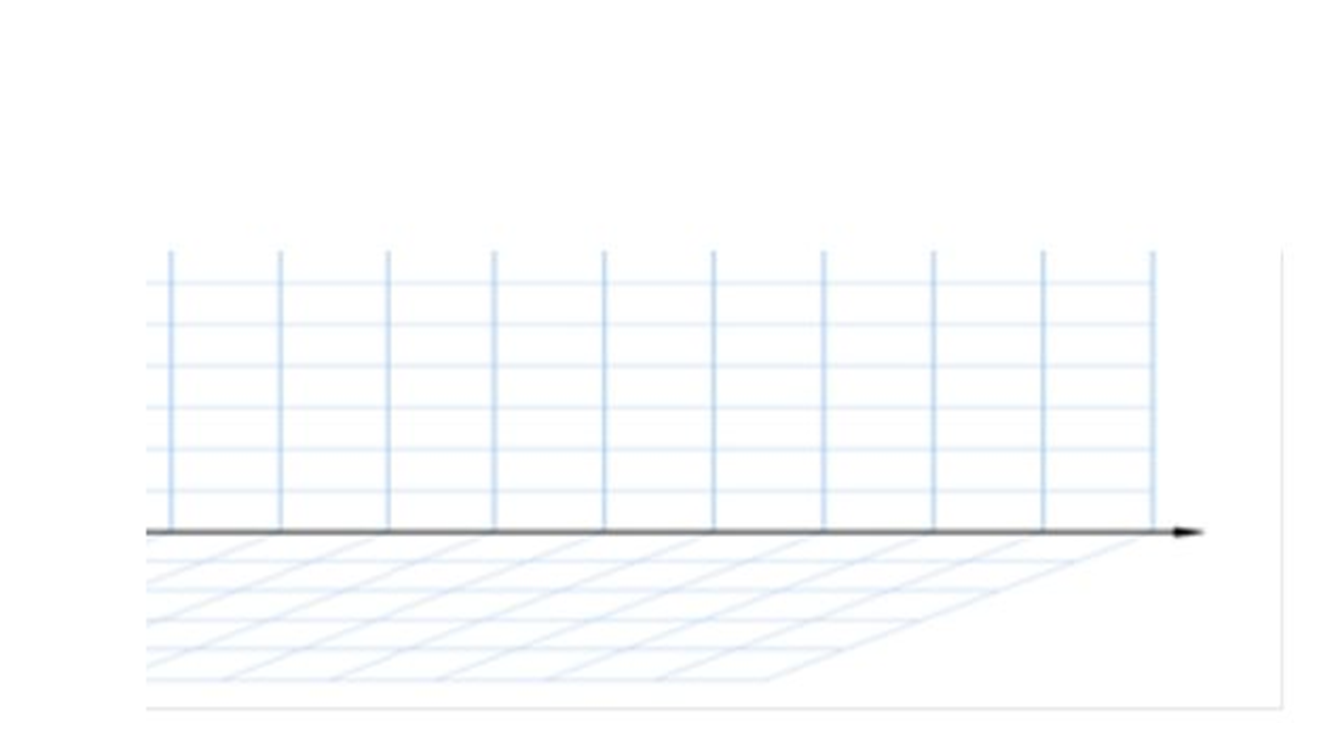 Равномерное движение это движение, при котором тело за любые равные промежутки времени, проходит равные расстояния.
=
=
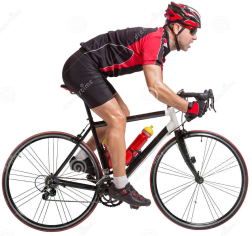 =
=
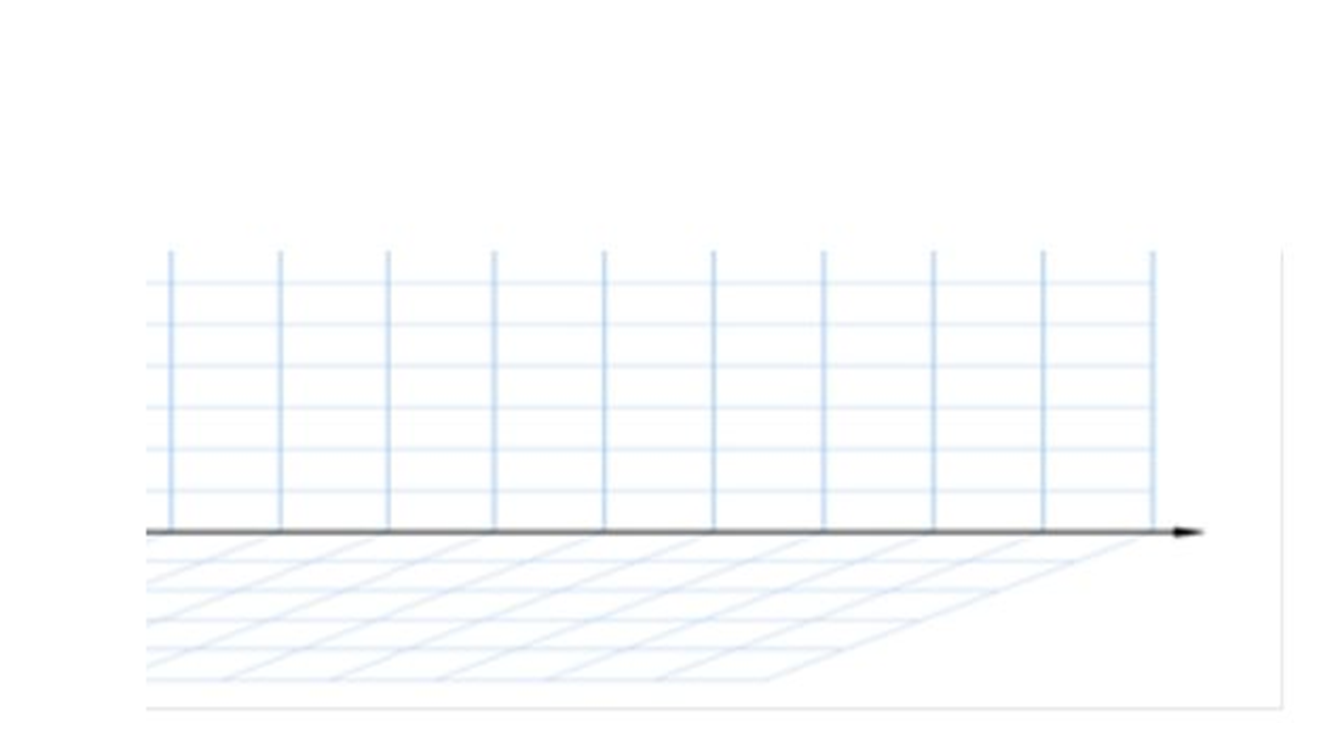 Неравномерное движение это движение, при котором тело за любые равные промежутки времени, проходит не равные расстояния.
=
=
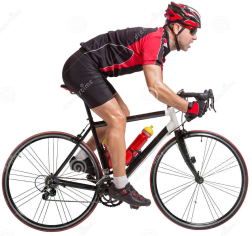 ˂
˂
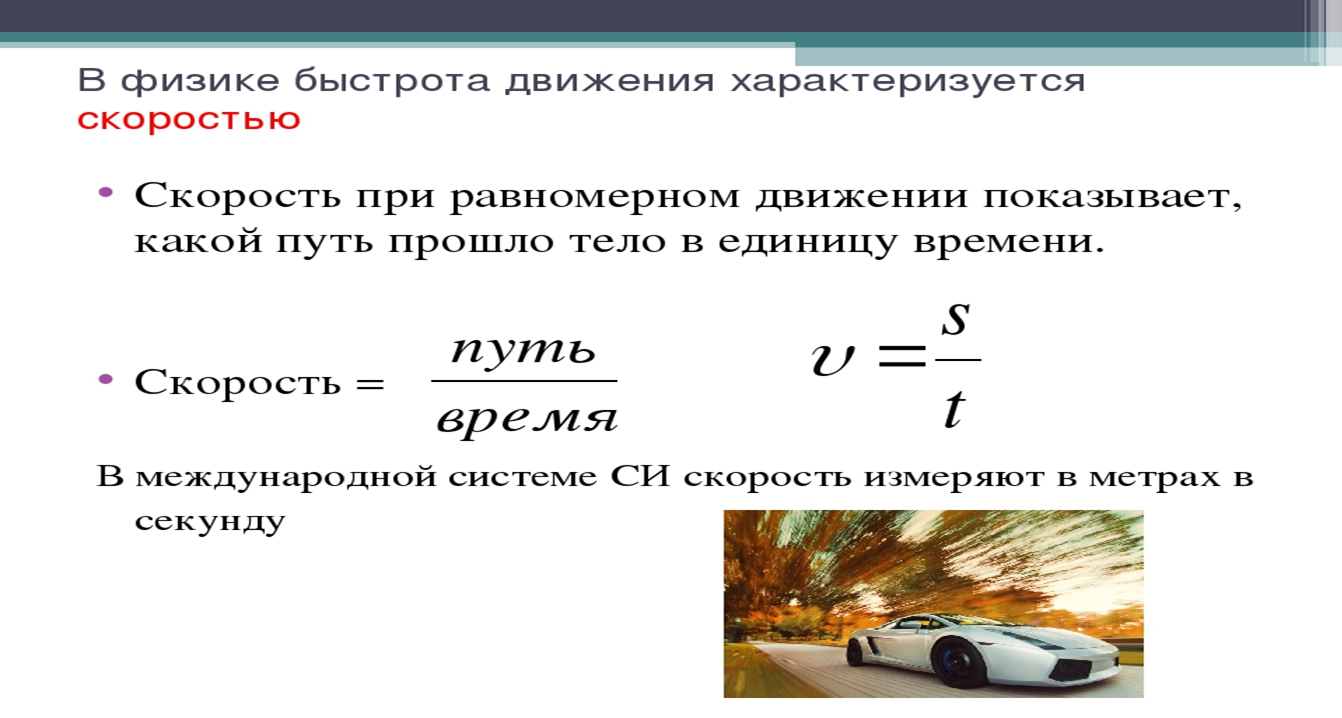 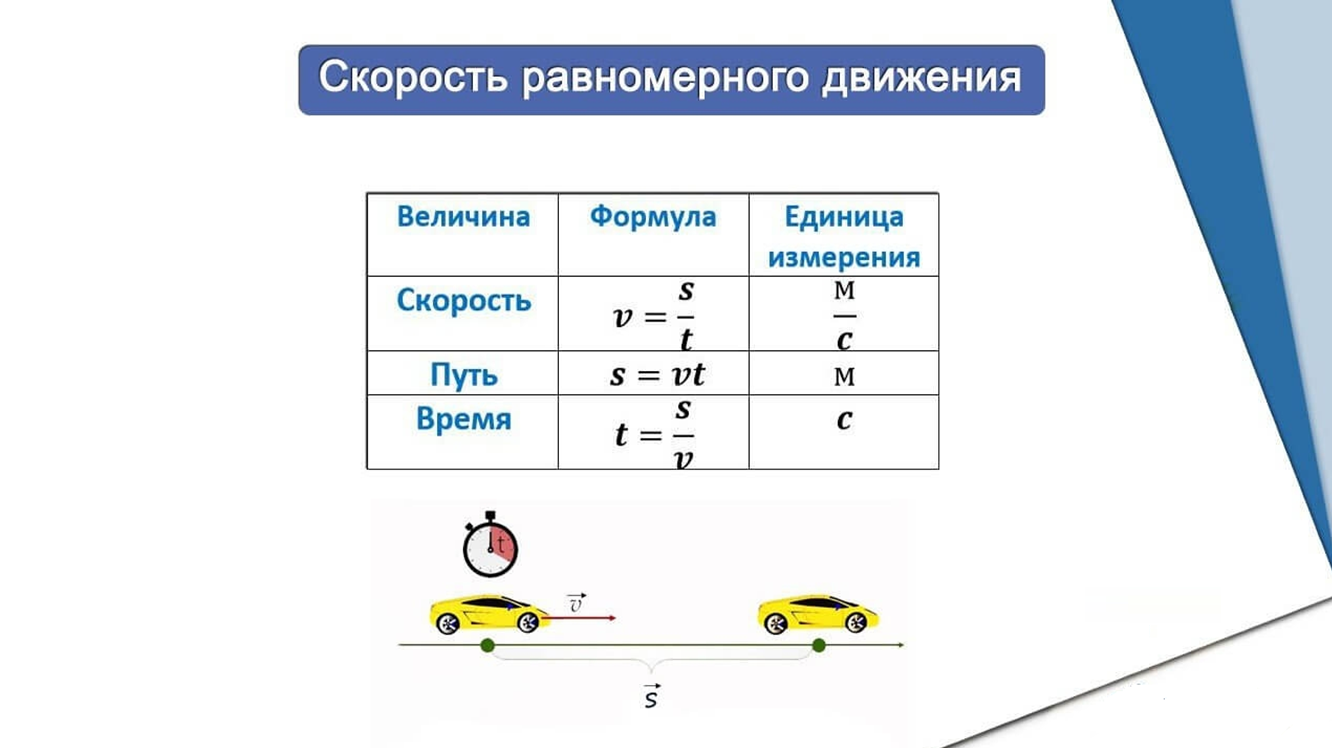 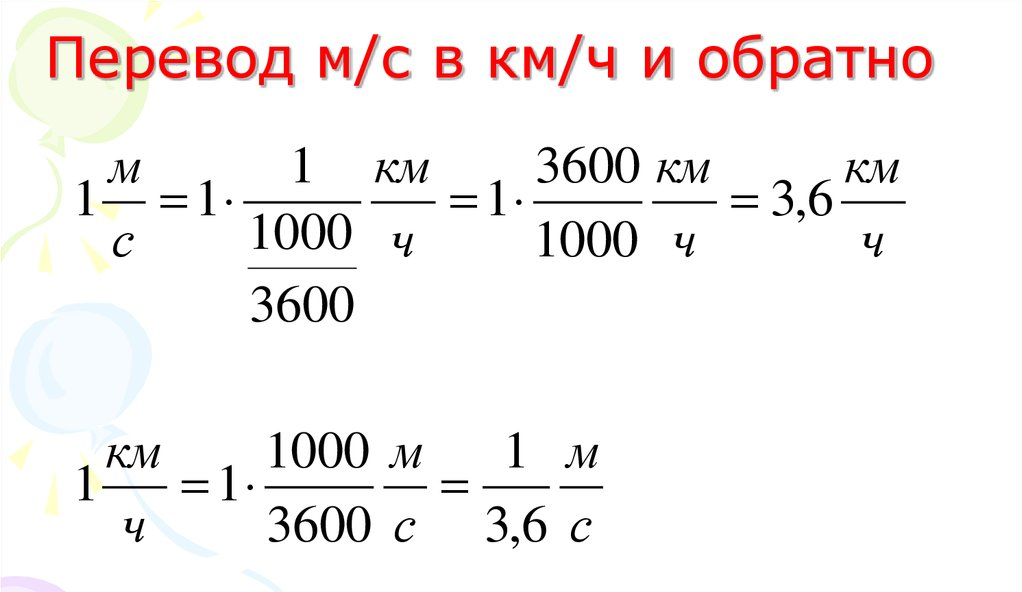 Пример:
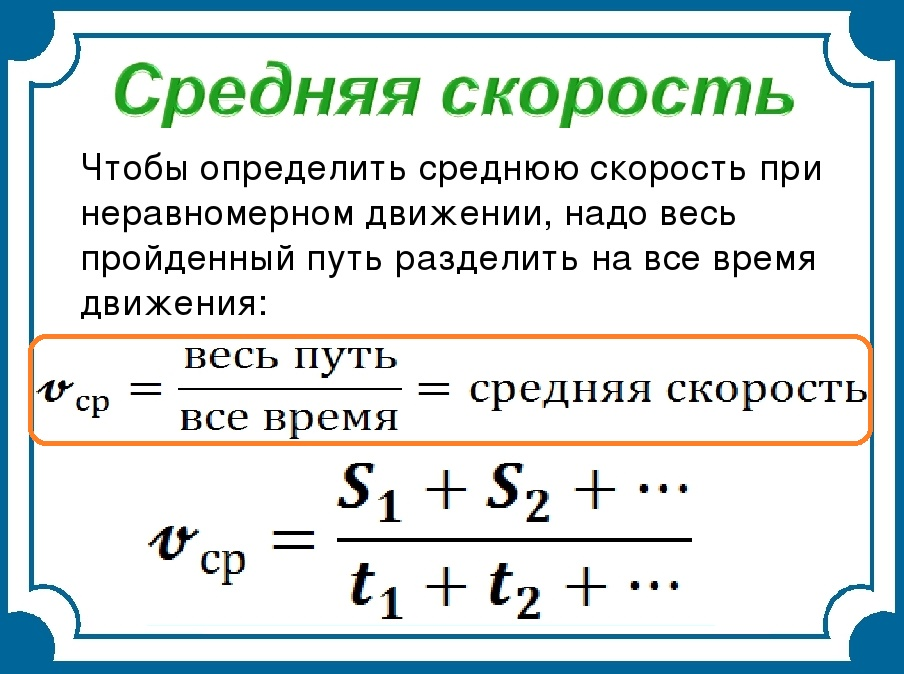 Задача 1
Решение:
Дано:
˂
?
Задача 2
СИ:
Решение:
Дано:
S = 15 км
15000 м
= 30000 (c)
= 500 (мин)
t = ?
Ответ: 500 мин
Задача 3
Автомобиль проходит по проселочной дороге 
50 км за 4 ч, а оставшиеся 100 км по шоссе – 1 ч. Определите среднюю скорость автомобиля.
Решение:
Дано:
Задание:
Прочитать тему 20.
Выполнить упражнение 3 (стр.51).